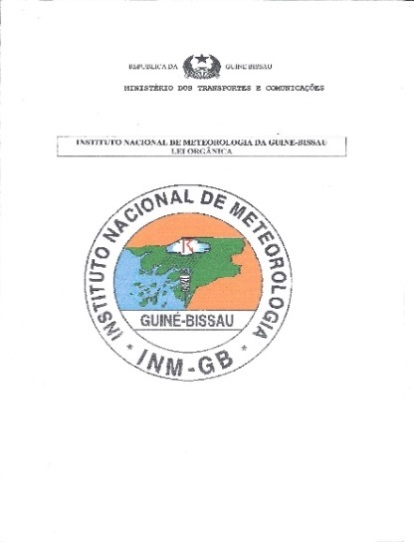 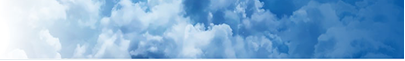 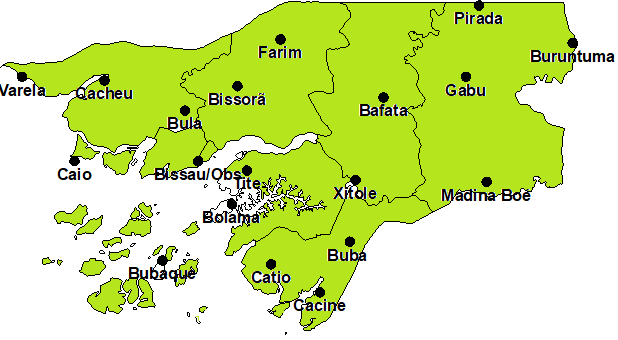 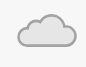 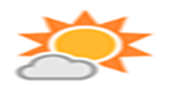 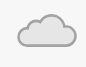 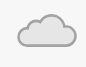 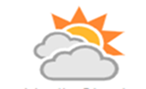 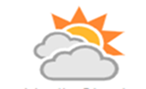 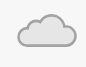 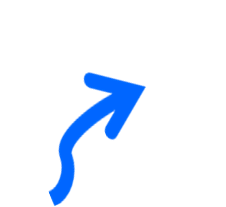 N
 2 m
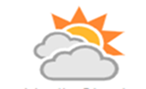 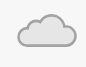 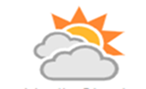 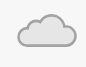 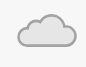 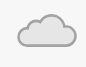 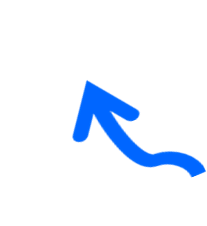 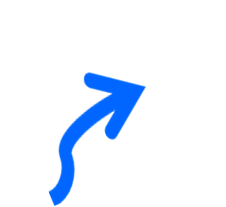 N
2 m
N
2 m
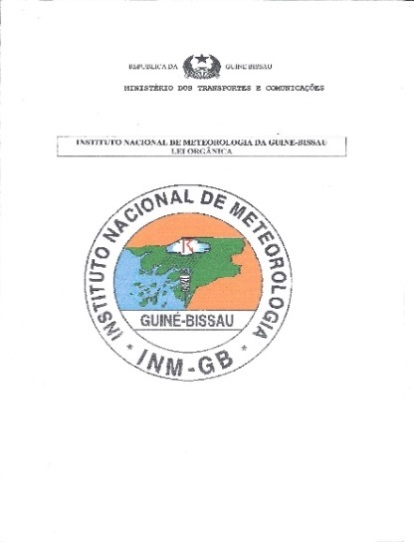 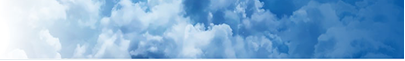 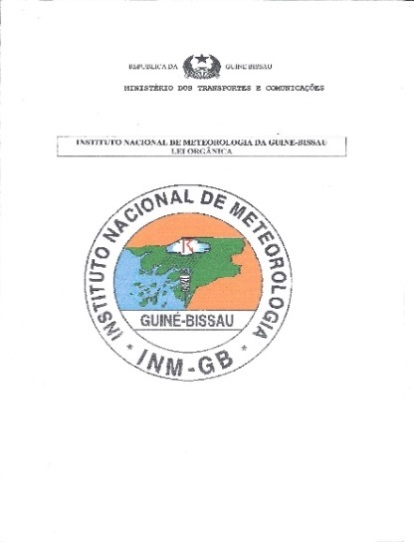 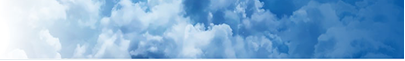 CONACRI
DAKAR
PRAIA
BANJUL
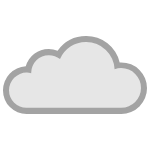 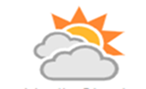 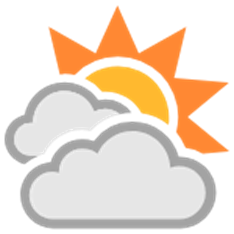 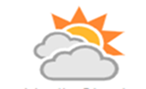 29°C
26°C
25°C
31°C
20°C
19°C
19°C
24°C